ТОТАЛИТАРНЫЙ РЕЖИМ В СССР
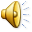 Тоталитаризм – политический режим, при котором осуществляется полный (тотальный) контроль над всеми сторонами жизни общества.
После смерти Ленина обострилась борьба внутри партии
В результате  к власти пришел Сталин
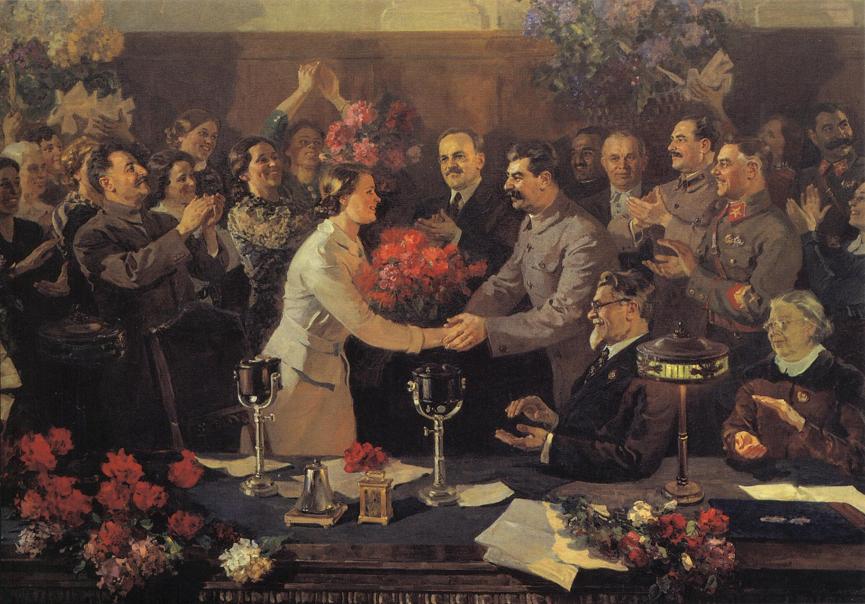 Сталину удалось устранить  своих политических  конкурентов
Началась «чистка партии»
Прошли первые политические процессы над «врагами народа»
К началу 30-х годов в стране сложилась тоталитарная система власти, которая переросла в культ личности Сталина
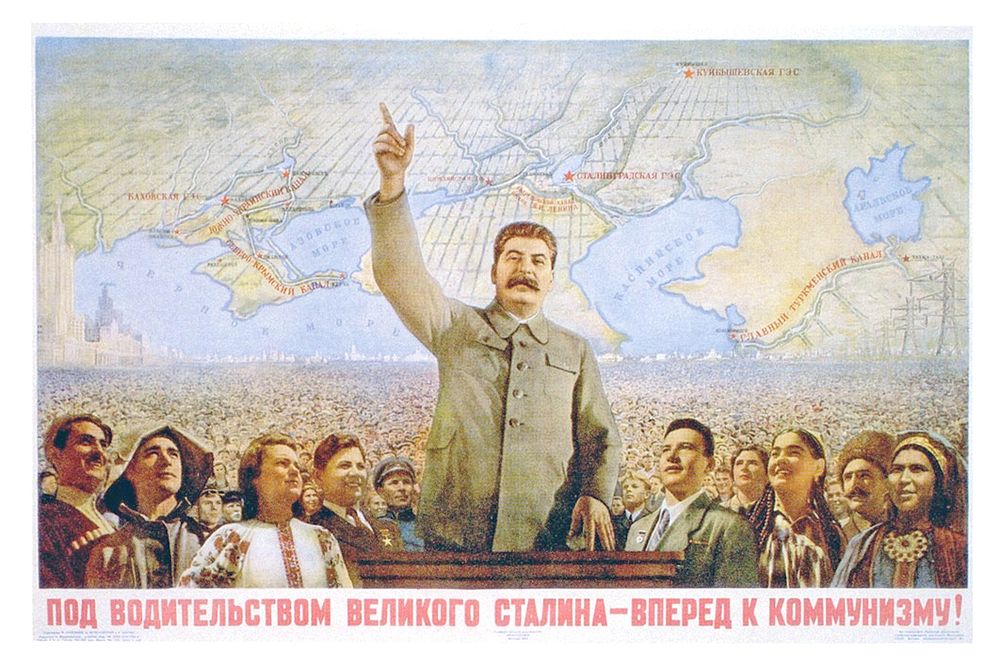 Сложившаяся административно-командная система взяла под свой контроль все сферы жизни общества
Была создана система официальных массовых организаций
Детские, юношеские, культурно-массовые и спортивные общества
Укрепилась диктатура партии
Сложилась новая партийная идеология
Введена цензура на средствами массовой информации
Создана система планирования экономики
Утвердился контроль за выпуском продукции
Были установлены высокие нормы выработки и жесткая дисциплина
Была определена регламентация рабочего дня и зарплаты
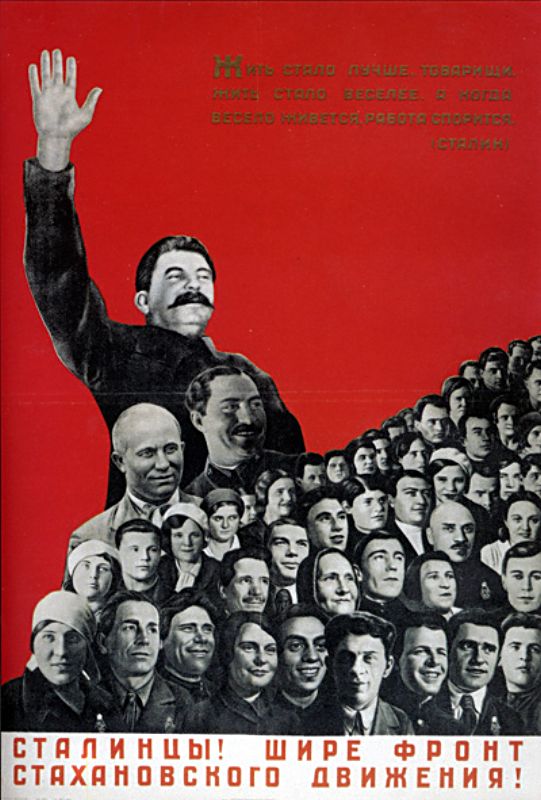 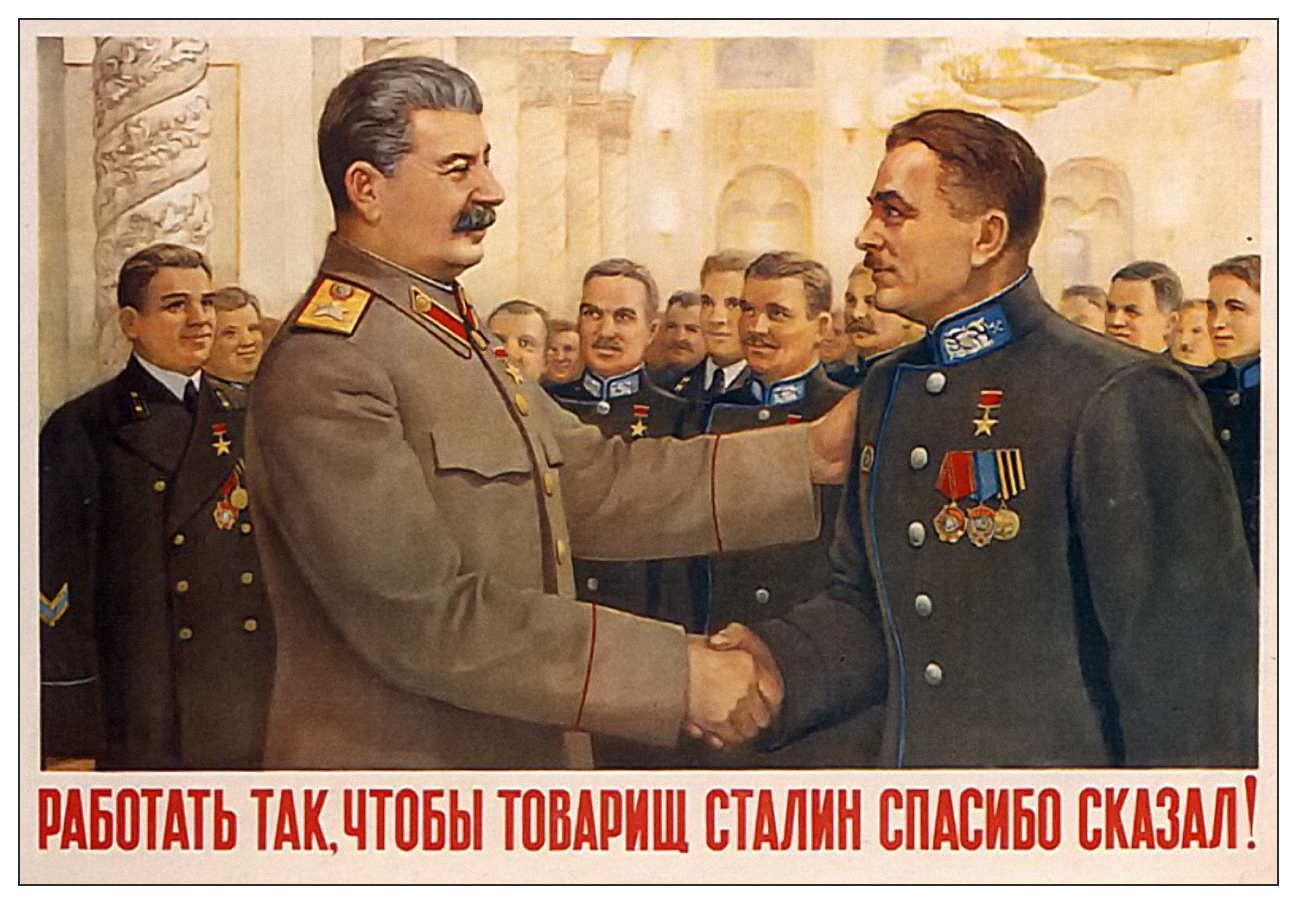 В деревнях стали создаваться коллективные хозяйства
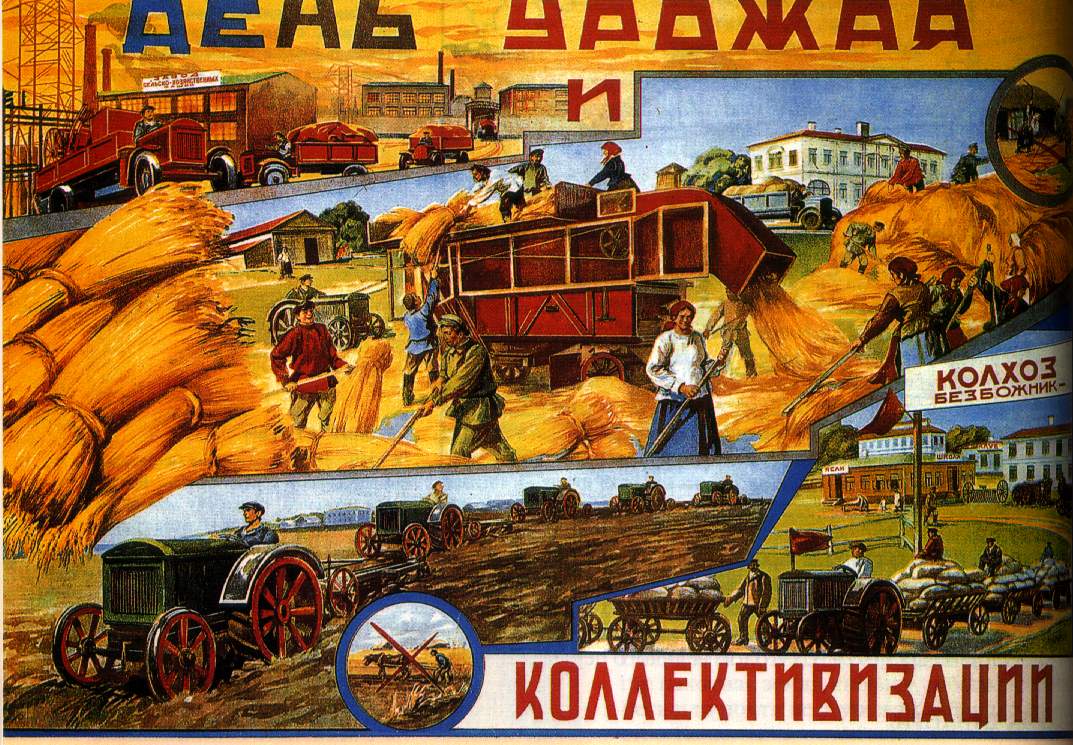 Началось уничтожение  частной собственности и кулачества
Повсеместно стали уничтожатьсяхрамы и монастыри
Имущество церквей продавалось за границу либо уничтожалось
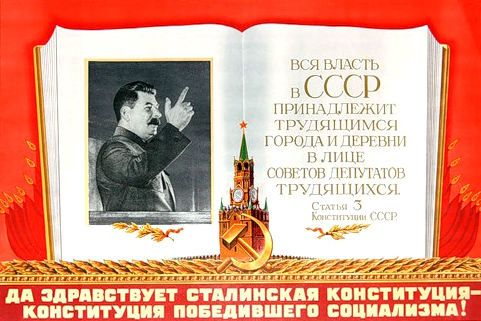 В 30 –е годы особый размах приобретает борьба с классовым врагом.Начинаются массовые репрессии и уничтожение «врагов народа».
В их число попадают зажиточные крестьяне, кулаки, священники, деятели науки и культуры, интеллигенция…
Массовые чистки коснулись и армии: было репрессировано 85% военного  командования
Постепенно арестам подверглись члены семьи и родственники «врагов народа»
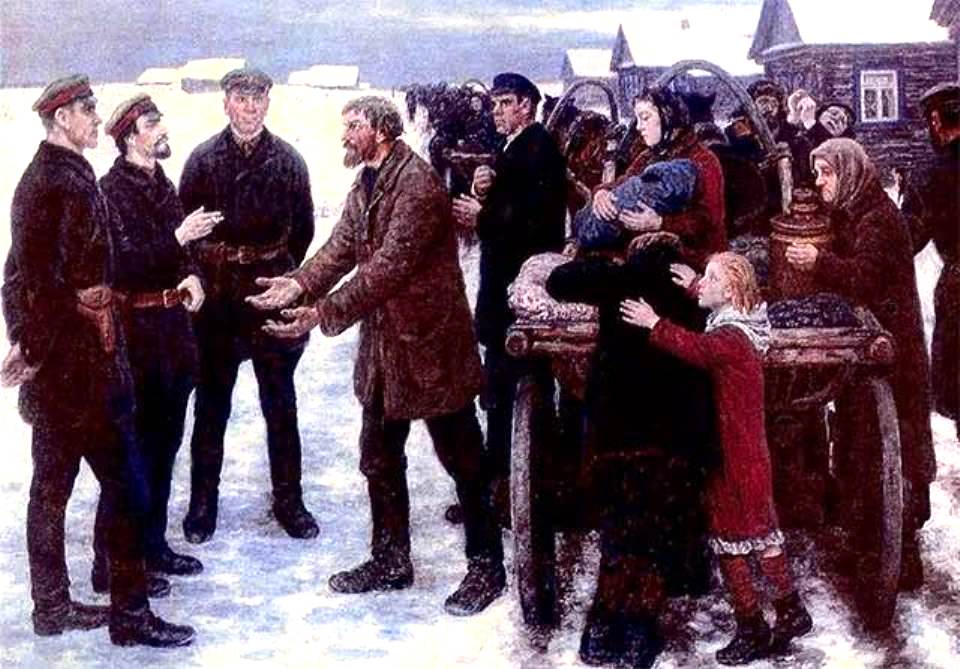 Были созданы политические «тройки»
Они выявляли виновных,выносили приговор
И приводили его в исполнение…
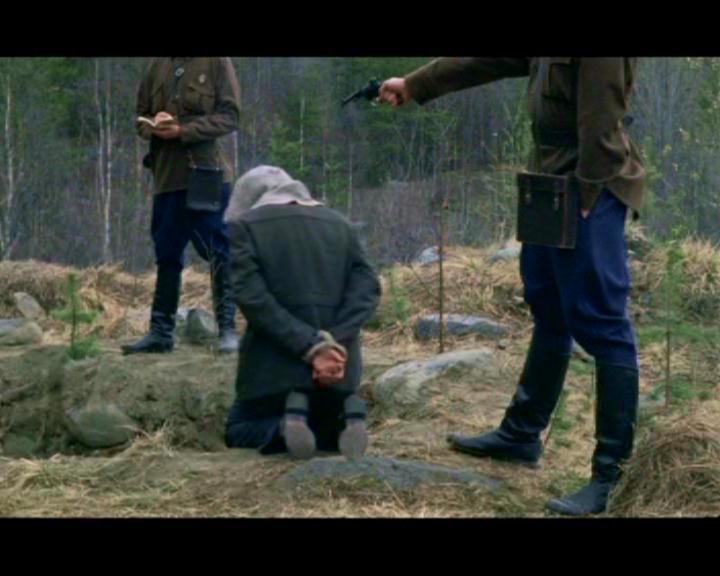 Осужденные отправлялись на принудительные работы
Для этого было создано Главное Управление лагерей - ГУЛАГ
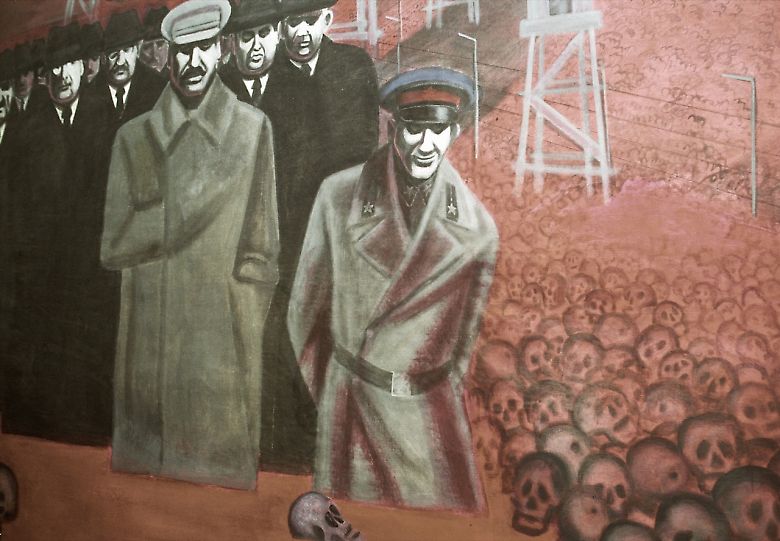 Структура  ГУЛАГа: 52 лагеря, 425 исправительных колоний, 50 колоний для несовершеннолетних
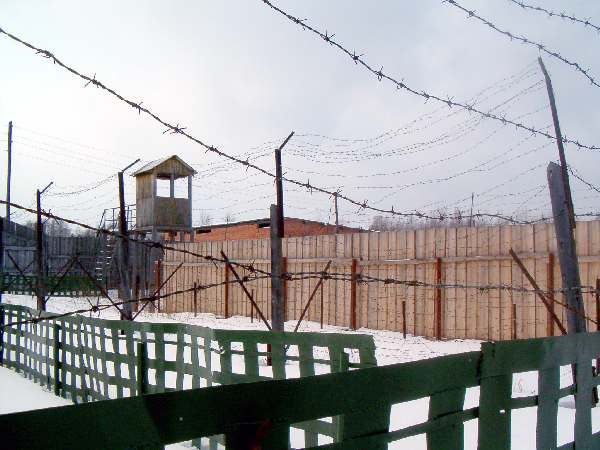 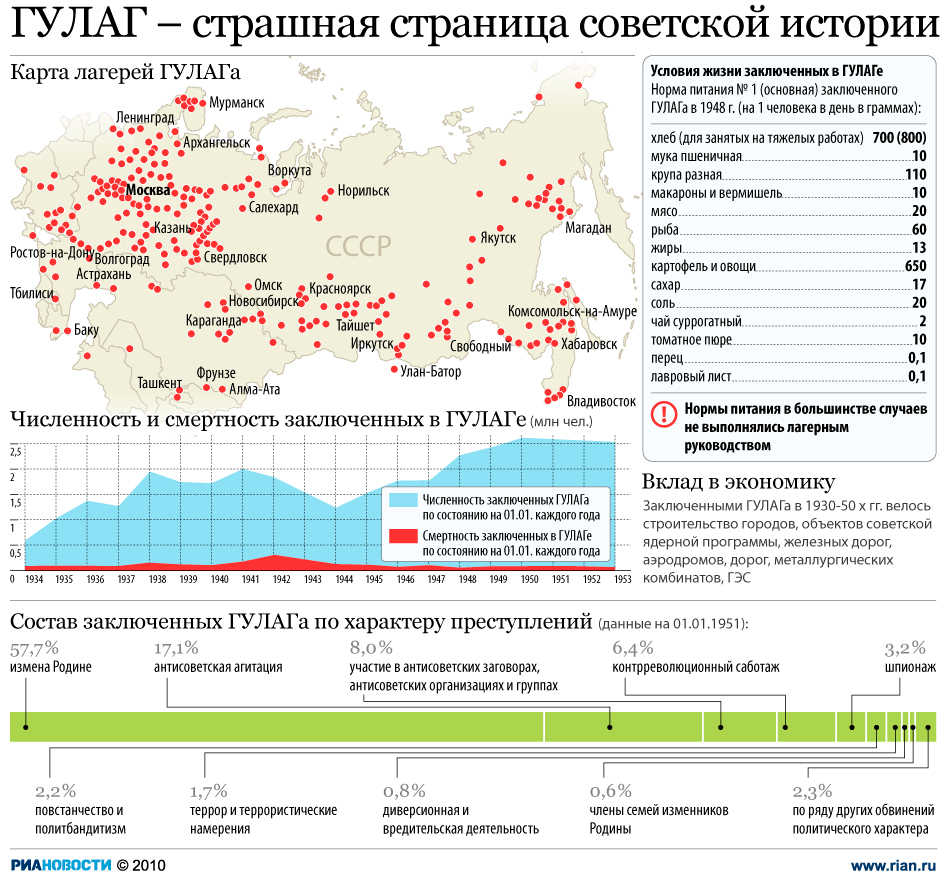 Сформировалась целая индустрия, основанная на бесплатном труде заключенных
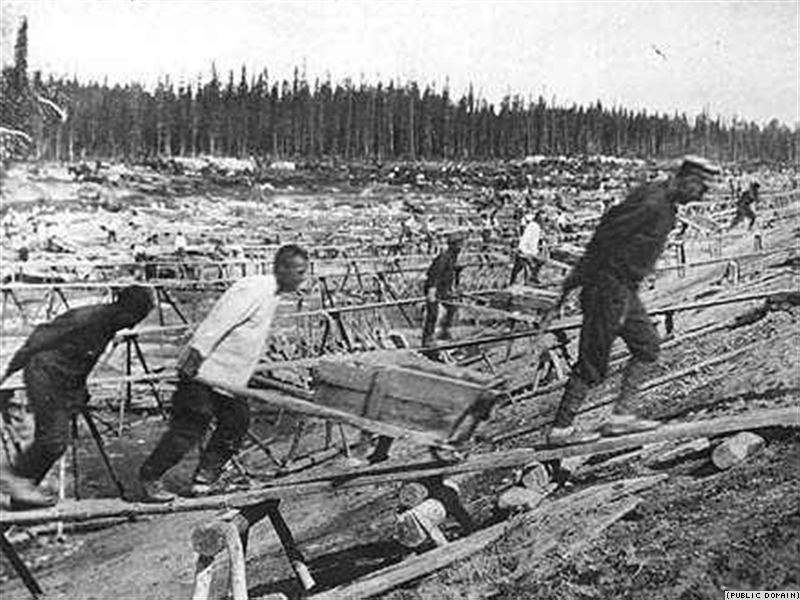 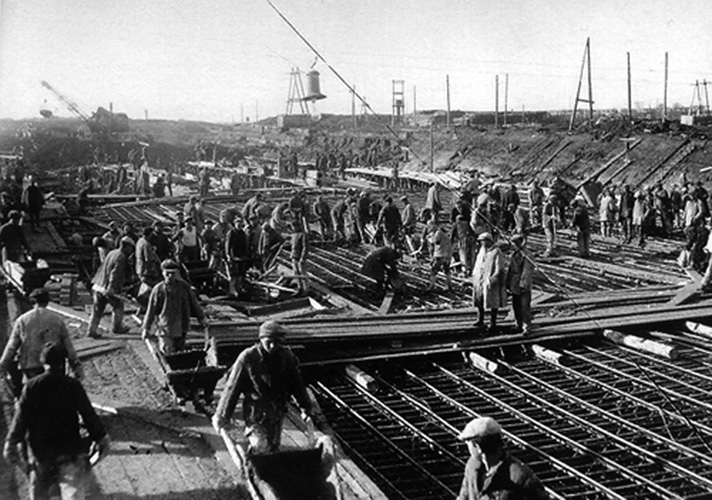 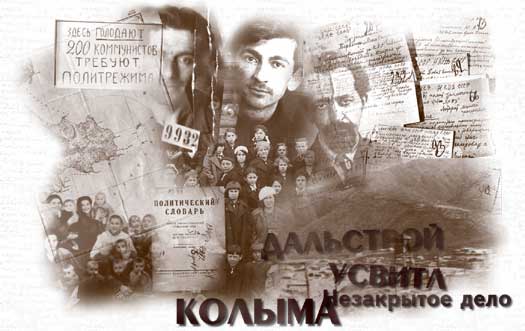 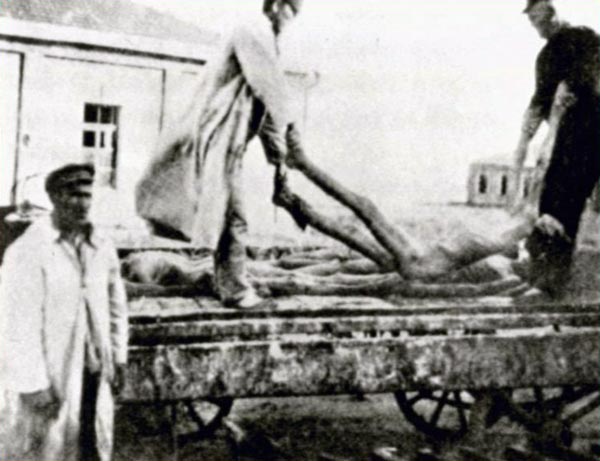 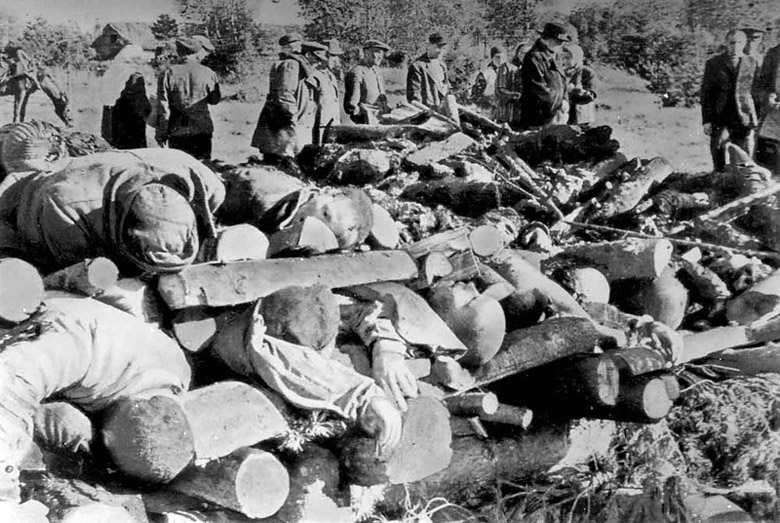 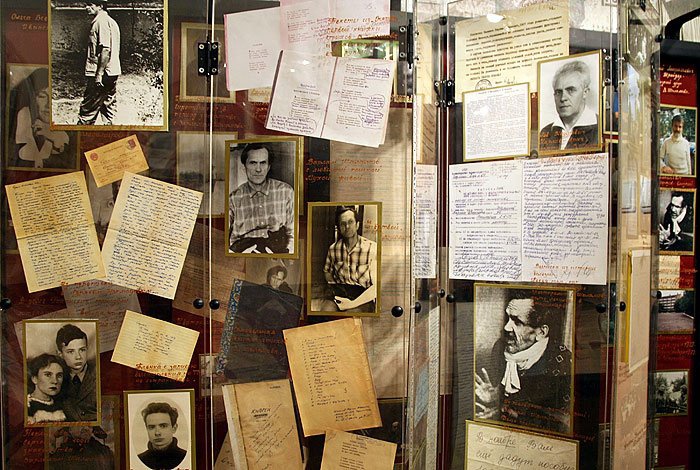 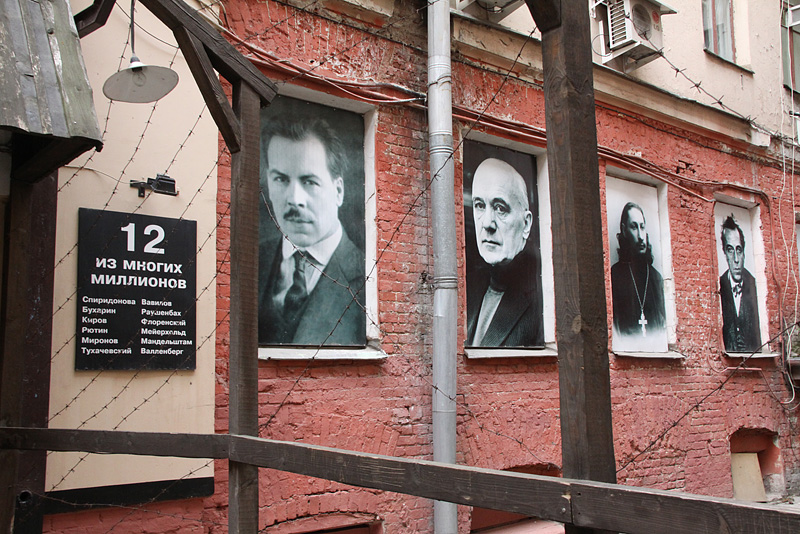 По официальным данным в годы сталинизма было репрессированооколо 4 млн. человек
По другим данным число репрессированных около 20 млн. человек
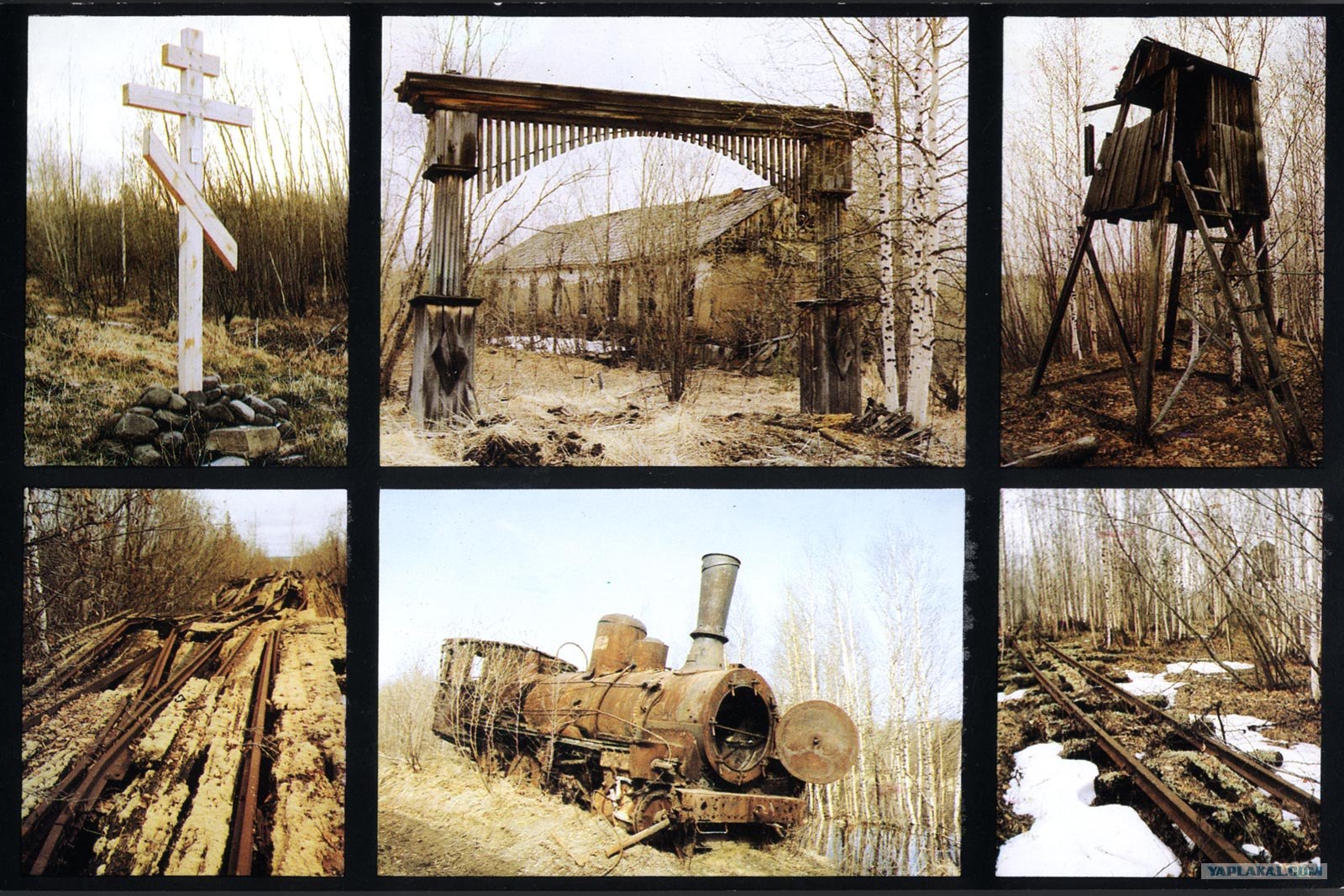 30 октября – день памяти жертв политических репрессий